Chp 12: The Urinary System
Functions:
Filtration
Waste storage & excretion
Hormone production
Homeostasis maintenance
Primary Structures of the Urinary System (Excretory System)
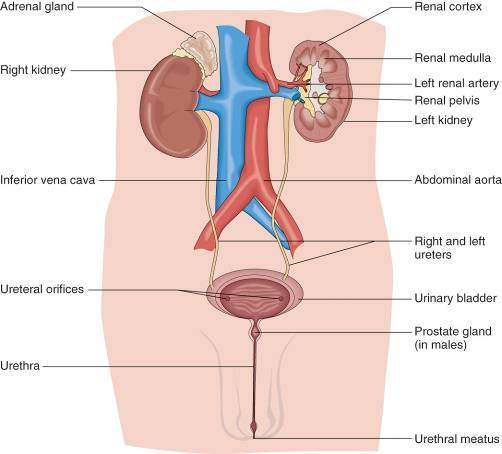 Structures of the Urinary System:Kidneys
Primary Functions 
Filter the blood to remove waste products.
Maintain electrolyte concentrations.
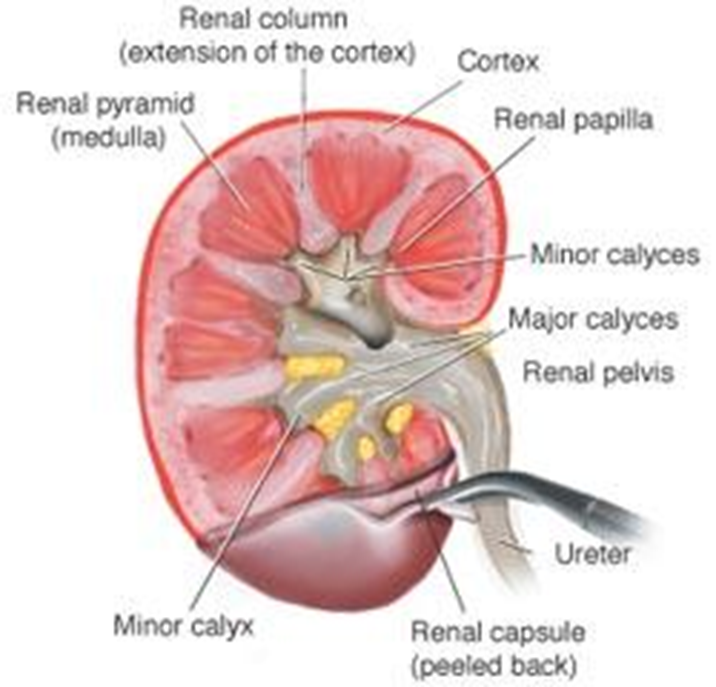 Related Combining Forms
nephr/o
ren/o
Ureters
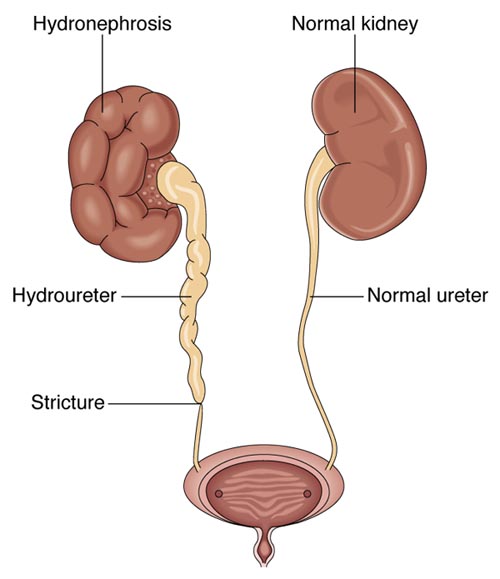 Primary Function 
Transport urine from the kidneys to the bladder. 
Related Combining Form
ureter/o
Urinary Bladder
Primary Function 
Stores urine until it is excreted. 
Related Combining Form
cyst/o
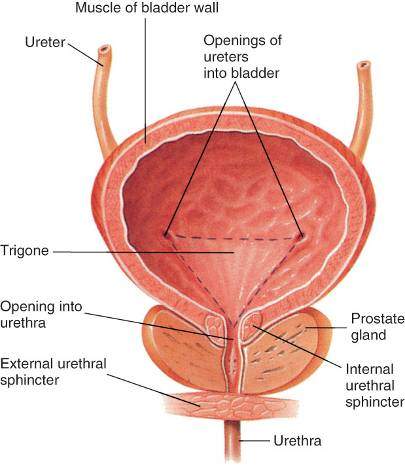 Urethra
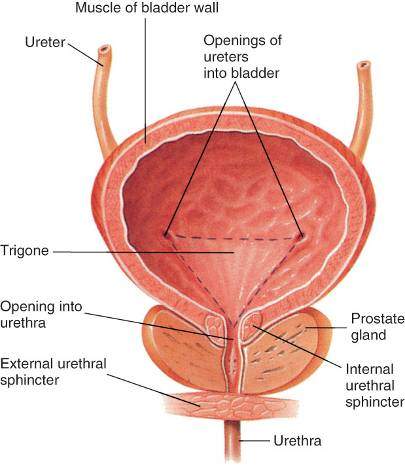 Primary Function 
Transports urine from the bladder where it is excreted from the body. 
Related Combining Form
		- urethr/o
Urine
Primary Function 
Liquid waste product produced by the kidney 

Related Combining Forms
ur/o, urin/o, -uria
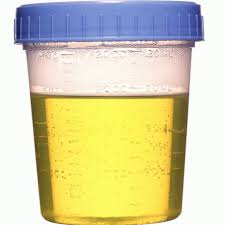 Urination (define together)
Diuresis
Enuresis
Oliguria
Nocturia
Urinary Retention
Incontinence
Stress incontinence
Urge incontinence
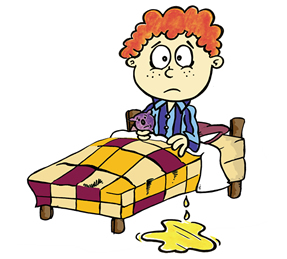 Treatment Procedures
Transplant – kidney; remove and replace the kidneys from a donor

Lithotripsy – destruction of the kidney stone through the use of ultrasonic waves

Nephrolithotomy – surgical removal of kidney stones through a surgical incision
Diagnostic Procedures
KUB: x-ray of abdominopelvic cavities to include the kidneys, ureters and bladder
Intravenous Pyelogram (IVP): contrast medium injected into the veins and a series of x-rays are taken to view the urinary organs
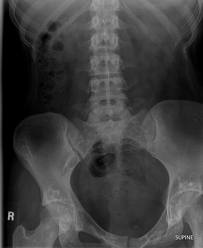 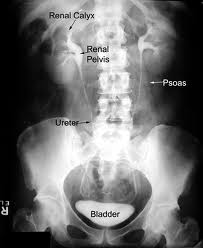 Flipped Classroom: Define/Describe the Diseases and Conditions
Nephrolithiasis
PKU
PKD
Pyelonephritis
Wilms tumor
UTI
Cystocele
Renal hypertension
Renal cell carcinoma
Nephrosclerosis
Nephritic Syndrome
Cystolithiasis